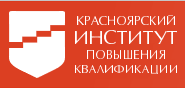 Обзор изменений ФГОС
Болотова Татьяна Викторовна, старший преподаватель центра развития профессиональных компетенций руководителей и системных изменений в образовании КК ИПК
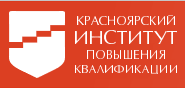 Изменения в сфере образовательного законодательства
Приказ Министерства просвещения Российской Федерации от 22.01.2024 № 31"О внесении изменений в некоторые приказы Министерства образования и науки Российской Федерации и Министерства просвещения Российской Федерации, касающиеся федеральных государственных образовательных стандартов начального общего образования и основного общего образования»
Приказ Министерства просвещения Российской Федерации от 19 февраля 2024 г. № 110 « О внесении изменений в некоторые приказы Министерства образования и науки Российской Федерации и Министерства просвещения Российской Федерации, касающиеся федеральных государственных образовательных стандартов основного общего образования»
Приказ Министерства просвещения России от 27.12.2023 N 1028 «О внесении изменений в некоторые приказы Министерства образования и науки Российской Федерации и Министерства просвещения Российской Федерации, касающиеся федеральных государственных образовательных стандартов основного общего образования и среднего общего образования»
Приказ Министерства просвещения Российской Федерации от 01.02.2024 № 62"О внесении изменений в некоторые приказы Министерства просвещения Российской Федерации, касающиеся федеральных образовательных программ основного общего образования и среднего общего образования»
Приказ Министерства просвещения Российской Федерации от 19 марта 2024 года № 171 «О внесении изменений в некоторые приказы Министерства просвещения Российской Федерации, касающиеся федеральных образовательных программ начального общего образования, основного общего образования и среднего общего образования»
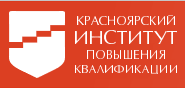 Федеральный закон от 19 декабря 2023 г. № 618-ФЗ "О внесении изменений в Федеральный закон "Об образовании в Российской Федерации"
1) часть 6.3 статьи 12 изложить в следующей редакции:
"6.3. При разработке основной общеобразовательной программы организации, осуществляющие образовательную деятельность по имеющим государственную аккредитацию образовательным программам начального общего, основного общего, среднего общего образования, предусматривают непосредственное применение 
при реализации обязательной части образовательной программы начального общего образования федеральных рабочих программ по учебным предметам "Русский язык", "Литературное чтение", "Окружающий мир" и "Труд (технология)", 
при реализации обязательной части образовательной программы основного общего образования федеральных рабочих программ по учебным предметам "Русский язык", "Литература", "История", "Обществознание", "География", "Основы безопасности и защиты Родины" и "Труд (технология)", а 
при реализации обязательной части образовательной программы среднего общего образования федеральных рабочих программ по учебным предметам "Русский язык", "Литература", "История", "Обществознание", "География" и "Основы безопасности и защиты Родины"."
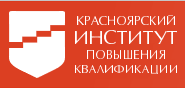 Изменения в сфере образовательного законодательства
Приказ Министерства просвещения Российской Федерации от 22.01.2024 № 31"О внесении изменений в некоторые приказы Министерства образования и науки Российской Федерации и Министерства просвещения Российской Федерации, касающиеся федеральных государственных образовательных стандартов начального общего образования и основного общего образования»
Изменения в ФГОС НОО и ФГОС ООО
Наименование учебного предмета - «Труд (технология)»

Вступает в силу с 01.09.2024 года
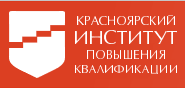 Изменения в сфере образовательного законодательства
Приказ от 19 февраля 2024 г. № 110 « О внесении изменений в некоторые приказы Министерства образования и науки Российской Федерации и Министерства просвещения Российской Федерации, касающиеся федеральных государственных образовательных стандартов основного общего образования»
Исключаются предметная область «Основы духовно-нравственной культуры народов России» и учебный предмет «Основы духовно-нравственной культуры народов России», содержание которого интегрируется в учебный курс «История нашего края» 
Предметные результаты по учебному курсу «История нашего края» должны обеспечивать: (9 пунктов)
Понимание вклада представителей различных народов России в формирование ее  цивилизационного наследия;
….. 
...приказ вступает в силу с 1 сентября 2025 года
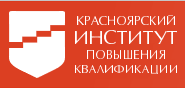 Приказ Министерства просвещения Российской Федерации от 27.12.2023 N 1028(о внесении изменений в ФГОС ООО и ФГОС СОО)
В федеральном государственном образовательном стандарте основного общего образования
в пункте 33.1: строку одиннадцатую таблицы изложить в следующей редакции:






 





дополнить пунктом 45.10.1 следующего содержания:

Предметные результаты по учебному предмету «Основы безопасности и защиты Родины» должны обеспечивать: 
1) сформированность представлений о значении безопасного и устойчивого развития для государства , общества , личности; фундаментальных ценностях и принципах , формирующих основы российского общества, безопасности страны…… 
2)……(14 пунктов)
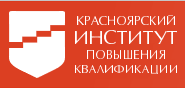 Приказ Министерства просвещения Российской Федерации от 27.12.2023 N 1028(о внесении изменений в ФГОС ООО и ФГОС СОО)
В федеральном государственном образовательном стандарте среднего общего образования 
дополнить пунктом 9.14.1 следующего содержания:
"9.14.1 По учебному предмету "Основы безопасности и защиты Родины" (базовый уровень) требования к предметным результатам освоения базового курса по основам безопасности и защиты Родины должны отражать:
знание основ законодательства Российской Федерации, обеспечивающих национальную безопасность и защиту населения от внешних и внутренних угроз; сформированность представлений о государственной политике в области обеспечения государственной и общественной безопасности, защиты населения и территорий от чрезвычайных ситуаций различного характера
…..(16 пунктов)
в пункте 18.3.1: строку восьмую таблицы изложить в следующей редакции:
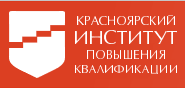 Изменения в сфере образовательного законодательства
Приказ Министерства просвещения Российской Федерации от 01.02.2024 № 62"О внесении изменений в некоторые приказы Министерства просвещения Российской Федерации, касающиеся федеральных образовательных программ основного общего образования и среднего общего образования»
В соответствующих пунктах ФОП ООО и ФОП СОО слова 
-«Основы безопасности жизнедеятельности» заменить словами «Основы безопасности и защиты Родины»;
-внесены Федеральные рабочие программы по учебному предмету «Основы безопасности и защиты Родины» на уровне ООО и СОО
-представлены  варианты федеральных учебных планов  с внесением предметной области «Основы безопасности и защиты Родины» 
Вступает в силу с 01.09.2024 года
из ФРП по учебному предмету «Основы безопасности и защиты Родины»:
 на уровне основного общего образования - общее число часов в 8–9 классах, составляет 68 часов, по 1 часу в неделю за счет обязательной части учебного плана;
на уровне среднего общего образования - 68 часов в 10–11 классах.
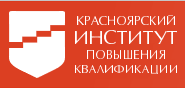 Учебно-методические ресурсы
ИСРО РАО  https://instrao.ru/
Раздел «Единое содержание общего образования» https://edsoo.ru/
1.Круглый стол 
“Предмет “Основы безопасности и защиты Родины”
 как важнейший элемент комплексной безопасности.
Методические семинары  
https://edsoo.ru/metodicheskie-seminary/

КК ИПК https://kipk.ru/
 раздел «Вебинары» или «Календарь ключевых мероприятий»
2.Вебинар «Особенности перехода на обновленное 
содержания " (для РМО учителей ОБЖ)
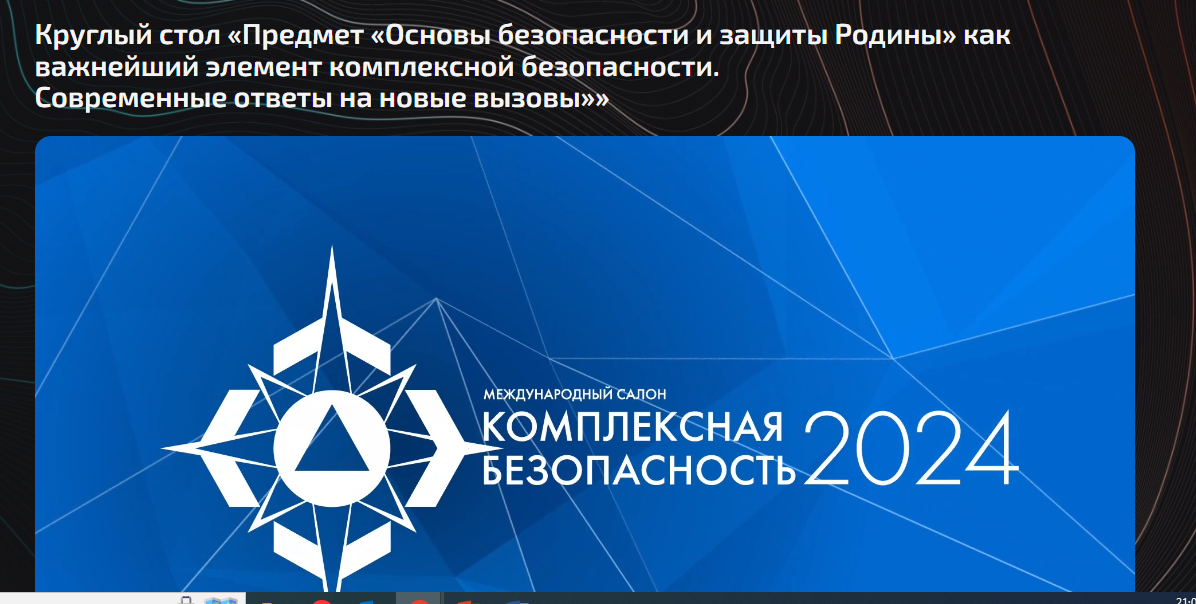 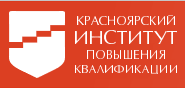 Изменения в сфере образовательного законодательства
Приказ от 19 марта 2024 года № 171 «О внесении изменений в некоторые приказы Министерства просвещения Российской Федерации, касающиеся федеральных образовательных программ начального общего образования, основного общего образования и среднего общего образования»
… приказ вступает в силу с 1 сентября 2024 г., за исключением подпунктов 8, 13 и 17 пункта 1 (в части, касающейся учебных предметов "История", "Обществознание" и "Основы духовно-нравственной культуры народов России") и подпунктов 11 и 12 пункта 2 (в части, касающейся учебных предметов "История" и "Обществознание") изменений, которые вступают в силу с 1 сентября 2025 г. и применяются при приеме на обучение по образовательным программам основного общего образования и среднего общего образования соответственно, начиная с 2025/26 учебного года.
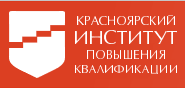 Приказ Министерства просвещения Российской Федерации от 19 марта 2024 года № 171(О внесении изменений в ФОП ООО)
В федеральной образовательной программе основного общего образования
пункт 20 изложить в следующей редакции:
 "20. Федеральная рабочая программа по учебному предмету "Литература".
В ФОП ООО обновили рабочую программу по литературе. Добавили рекомендуемые формулировки и скорректировали перечень литературных произведений, которые ученики должны изучить в рамках предмета (из презентации вебинара  КК ИПК от 17.05.24 г. «Изменения в ФРП по предмету «Литература»)
Учебно-методические ресурсы
КК ИПК https://kipk.ru/
 раздел «Вебинары» или «Календарь ключевых мероприятий»
Вебинар «Изменения в федеральных рабочих программах по предмету "Литература" (в соответствии с приказом министерства просвещения РФ от 19.03.2024 № 171)» https://rutube.ru/video/d47ec500f09229ceadb3f353424ceef4/
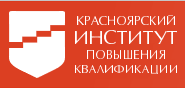 Приказ Министерства просвещения Российской Федерации от 19 марта 2024 года № 171(О внесении изменений в ФОП ООО)
8) Вступает в силу с 01.09.2025 года
 
пункты 150 и 151 изложить в следующей редакции:
 "150. Федеральная рабочая программа по учебному предмету "История".
150.2.6. Общее число часов, рекомендованных для изучения истории, - 476, в 5 - 8 классах по 3 часа в неделю, в 9 классе - по 2 часа в неделю.
150.2.7. Последовательность изучения тем в рамках программы по истории в пределах одного класса может варьироваться.

Структура и последовательность изучения курсов в рамках учебного предмета "История« (таблица 1) 
151. Федеральная рабочая программа по учебному предмету "Обществознание".
151.2.6. В соответствии с учебным планом основного общего образования обществознание изучается в 9 классе, общее количество рекомендованных учебных часов составляет 34 часа, по 1 часу в неделю при 34 учебных неделях.
13) Вступает в силу с 01.09.2025 года -  пункт 159 признать утратившим силу; исключение ОДНКНР
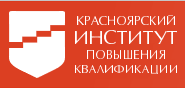 Приказ Министерства просвещения Российской Федерации от 19 марта 2024 года № 171(О внесении изменений в ФОП ООО)
подпункт 167.11 изложить в следующей редакции:
"167.11. Для основного общего образования представлены шесть вариантов федерального учебного плана:
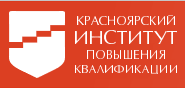 Приказ Министерства просвещения Российской Федерации от 19 марта 2024 года № 171(О внесении изменений в ФОП ООО)
14) пункт 162 изложить в следующей редакции:
 "162. Федеральная рабочая программа по учебному предмету «Труд (технология)»
162.2.9. Программа по предмету "Труд (технология)" построена по модульному принципу.
Модульная программа по учебному предмету "Труд (технология)" состоит из логически завершенных блоков (модулей) учебного материала, позволяющих достигнуть конкретных образовательных результатов, и предусматривает разные образовательные траектории ее реализации.
Модульная программа по учебному предмету "Труд (технология)" включает обязательные для изучения инвариантные модули, реализуемые в рамках, отведенных на учебный предмет часов.
В модульную программу по учебному предмету "Труд (технология)" могут быть включены вариативные модули, разработанные по запросу участников образовательных отношений, в соответствии с этнокультурными и региональными особенностями, углубленным изучением отдельных тем инвариантных модулей.
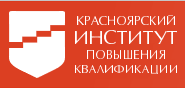 Приказ Министерства просвещения Российской Федерации от 19 марта 2024 года № 171(О внесении изменений в ФОП ООО)
162.2.10. (без изменений наименование модулей) (изменения в планируемых результатах)
Инвариантные модули программы по учебному предмету "Труд (технология)« на уровне ООО:
1.Модуль "Производство и технологии» 2.Модуль "Технологии обработки материалов и пищевых продуктов".3.Модуль "Компьютерная графика. Черчение".4.Модуль "Робототехника» 5.Модуль "3D-моделирование, прототипирование, макетирование".
Примеры вариативных модулей программы по учебному предмету "Труд (технология)» на уровне ООО.
Модуль "Автоматизированные системы". Модули "Животноводство" и "Растениеводство".
В программе по учебному предмету "Труд (технология)" осуществляется реализация межпредметных связей:
с алгеброй и геометрией при изучении модулей "Компьютерная графика. Черчение", "3D-моделирование, прототипирование, макетирование", "Технологии обработки материалов и пищевых продуктов";
с химией при освоении разделов, связанных с технологиями химической промышленности в инвариантных модулях…….
162.2.11.4. (без изменений) Общее число часов, рекомендованных для изучения труда (технологии), - 272 часа: в 5 классе - 68 часов (2 часа в неделю), в 6 классе - 68 часов (2 часа в неделю), в 7 классе - 68 часов (2 часа в неделю), в 8 классе - 34 часа (1 час в неделю), в 9 классе - 34 часа (1 час в неделю).
Из материалов семинара «Актуальные вопросы обновления общего содержания образования» (презентация Кольченко С.А.,начальник отдела содержания и методов обучения в сфере начального общего,основного общего и среднего общего образования Департамента государственной политики и управления в сфере общего образования Минпросвещения России)
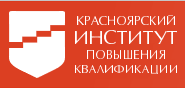 Учебно-методические ресурсы
ИСРО РАО  https://instrao.ru/
Раздел «Единое содержание общего образования» https://edsoo.ru/
1.Всероссийский семинар по учебному предмету «Труд (технология)»
 https://vk.com/video-215962627_456239673
2.Вебинар «Актуальные вопросы преподавания предмета «Труд (технология)» в школе в условиях обновления содержания образования»
https://vk.com/video-215962627_456239637
3.Подходы к разработке вариативных модулей по предмету «Труд (технология)» 18.06.24 , 27.06.24
https://edsoo.ru/metodicheskie-seminary/ms-tehnologiya-plan/

КК ИПК https://kipk.ru/
Переход на новый учебный предмет "Труд (технология)" https://sferum.ru/?p=messages&join=AjNOtK7BDqiRH4h_GoLxVW_lX5WvHqIF51k=
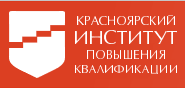 Приказ Министерства просвещения Российской Федерации от 19 марта 2024 года № 171(О внесении изменений в ФОП ООО)
15)  (дополнение модулей)в пункте 163:
подпункт 163.10.3 изложить в следующей редакции:
Модуль "Дзюдо»,Модуль "Городошный спорт», Модуль "Биатлон»,Модуль "Гольф»,Модуль "Роллер спорт» , Модуль "Спортивный туризм»  ,Модуль "Скалолазание» , Модуль «Ушу», Модуль «Хоккей на траве»  ,Модуль «Чир спорт»  ,Модуль «Перетягивание каната», Модуль «Компьютерный спорт» ,Модуль «Бокс» ,Модуль "Танцевальный спорт",Модуль «Киокусинкай» , Модуль "Тяжелая атлетика".
Модули могут  быть реализованы в следующих вариантах:
при самостоятельном планировании учителем физической культуры процесса освоения обучающимися учебного материала по соответствующему модулю с выбором различных элементов…., с учетом возраста и физической подготовленности обучающихся (с соответствующей дозировкой и интенсивностью);
в виде целостного последовательного учебного модуля, изучаемого за счет части учебного плана, формируемой участниками образовательных отношений из перечня, предлагаемого образовательной организацией, включающей, в частности, учебные модули по выбору обучающихся, родителей (законных представителей) несовершеннолетних обучающихся, в том числе предусматривающие удовлетворение различных интересов обучающихся (при организации и проведении уроков физической культуры с 3-х часовой недельной нагрузкой рекомендуемый объем в 5 - 9 классах - по 34 часа);
в виде дополнительных часов, выделяемых на спортивно-оздоровительную работу с обучающимися в рамках внеурочной деятельности и (или) за счет посещения обучающимися спортивных секций, школьных спортивных клубов, включая использование учебных модулей по видам спорта (рекомендуемый объем в 5 - 9 классах - по 34 часа).
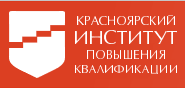 Учебно-методические ресурсы
ИСРО РАО  https://instrao.ru/
Раздел «Единое содержание общего образования» 
https://edsoo.ru/
Всероссийский семинар по вопросам здоровья и физического развития школьников (учебный предмет «Физическая культура», начальная школа) 
https://vk.com/instisro?z=video-215962627
_456239713%2Fvideos-215962627%2Fpl_-
215962627_-2
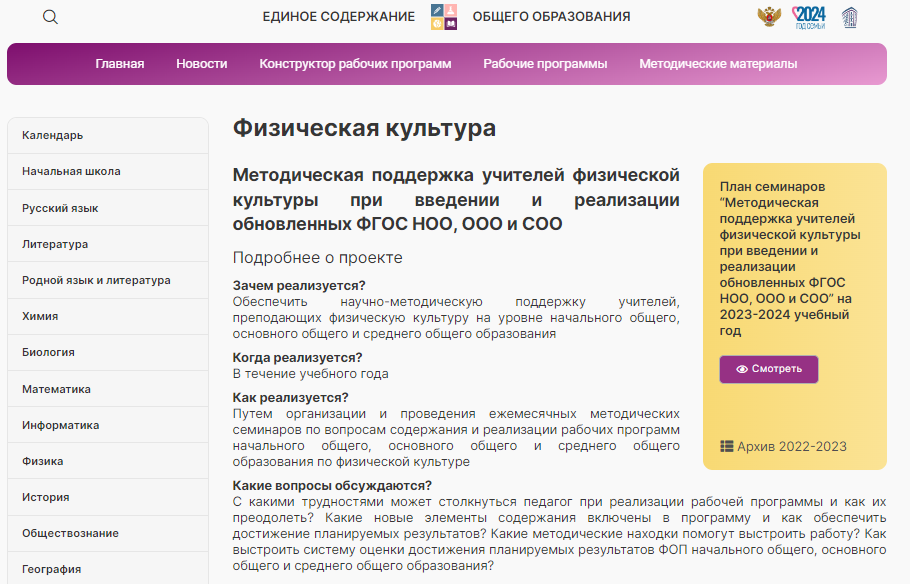 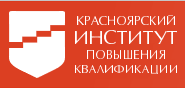 Приказ Министерства просвещения Российской Федерации от 19 марта 2024 года № 171(О внесении изменений в ФОП СОО)
2. В федеральной образовательной программе среднего общего образования, утвержденной приказом Министерства просвещения Российской Федерации от 18 мая 2023 г. N 371
пункты 20 и 21 изложить в следующей редакции:
"20. Федеральная рабочая программа по учебному предмету "Литература" (базовый уровень).
20.2.11.(количество часов без изменений) В соответствии с ФГОС СОО литература является обязательным предметом на данном уровне образования. Общее число часов, рекомендованных для изучения литературы, - 204 часа: в 10 классе - 102 часа (3 часа в неделю), в 11 классе - 102 часа (3 часа в неделю).

21. Федеральная рабочая программа по учебному предмету "Литература" (углубленный уровень).
В ФОП СОО обновили рабочие программы по литературе для базового и углубленного уровней. Детализировали пояснительную записку, убрали избыточную нумерацию, слегка скорректировали список литературных произведений, которые должны изучить старшеклассники (из презентации вебинара  КК ИПК от 17.05.24 г. «Изменения в ФРП по предмету «Литература»)
21.5.18. (количество часов без изменений) Общее число часов, рекомендованных для изучения литературы, - 340 часов: в 10 классе - 170 (5 часов в неделю), в 11 классе - 170 (5 часов в неделю).
.
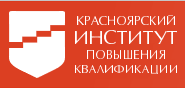 Приказ Министерства просвещения Российской Федерации от 19 марта 2024 года № 171(О внесении изменений в ФОП СОО)
11) Вступает в силу с 01.09.2025 года  пункт 121 изложить в следующей редакции:
 "121. Федеральная рабочая программа по учебному предмету "История" (базовый уровень).
121.2.6. Общее число часов, рекомендованных для изучения истории, - 136, в 10 - 11 классах по 2 часа в неделю при 34 учебных неделях.
12) Вступает в силу с 01.09.2025 года пункт 123 изложить в следующей редакции:
"123. Федеральная рабочая программа по учебному предмету "Обществознание" (базовый уровень).
13) пункт 125 изложить в следующей редакции:
"125. Федеральная рабочая программа по учебному предмету "География" (базовый уровень).
125.2.8. (количество часов без изменений) Общее число часов, рекомендованных для изучения географии, - 68 часов: по одному часу в неделю в 10 и 11 классах.
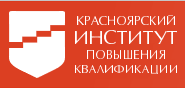 Приказ Министерства просвещения Российской Федерации от 19 марта 2024 года № 171(О внесении изменений в ФОП СОО)
14) в пункте 127:
подпункт 127.9.3 изложить в следующей редакции:
 Модуль "Дзюдо»…..
Модули могут  быть реализованы в следующих вариантах:
при самостоятельном планировании учителем физической культуры процесса освоения обучающимися учебного материала по соответствующему модулю с выбором различных элементов…., с учетом возраста и физической подготовленности обучающихся (с соответствующей дозировкой и интенсивностью);
в виде целостного последовательного учебного модуля, изучаемого за счет части учебного плана, формируемой участниками образовательных отношений из перечня, предлагаемого образовательной организацией, включающей, в частности, учебные модули по выбору обучающихся, родителей (законных представителей) несовершеннолетних обучающихся, в том числе предусматривающие удовлетворение различных интересов обучающихся (при организации и проведении уроков физической культуры с 3-х часовой недельной нагрузкой рекомендуемый объем в 10-11 классах - по 34 часа);
в виде дополнительных часов, выделяемых на спортивно-оздоровительную работу с обучающимися в рамках внеурочной деятельности и (или) за счет посещения обучающимися спортивных секций, школьных спортивных клубов, включая использование учебных модулей по видам спорта (рекомендуемый объем в 10-11 классах - по 34 часа).
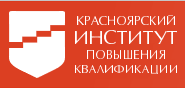 Приказ Министерства просвещения Российской Федерации от 19 марта 2024 года № 171(О внесении изменений в ФОП СОО)
15) в пункте 131:
подпункты 131.20.1 - 131.20.2 изложить в следующей редакции:
Пример учебного плана технологического (инженерного) профиля (с углубленным изучением математики и физики) (вариант 1)
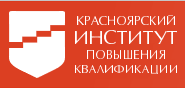 Приказ Министерства просвещения Российской Федерации от 19 марта 2024 года № 171(О внесении изменений в ФОП НОО)
3. В федеральной образовательной программе начального общего образования, утвержденной приказом Министерства просвещения Российской Федерации от 18 мая 2023 г. N 372 
…слово "Технология" заменить словами "Труд (технология)";…
пункт 167 изложить в следующей редакции: 
"167. Федеральная рабочая программа по учебному предмету "Труд (технология)".
167.5.7.( количество часов без изменений) Общее число часов, рекомендованных для изучения труда (технологии), - 135 часов: в 1 классе - 33 часа (1 час в неделю), во 2 классе - 34 часа (1 час в неделю), в 3 классе - 34 часа (1 час в неделю), в 4 классе - 34 часа (1 час в неделю).
в пункте 168: подпункт 168.4.3 изложить в следующей редакции:
"168.4.3. Модуль "Дзюдо» Модуль "Коньки". Модуль "Теннис". Модуль "Городошный спорт". Модуль "Гольф»…..
Модули могут  быть реализованы в следующих вариантах:
при самостоятельном планировании учителем физической культуры процесса освоения обучающимися учебного материала по соответствующему модулю с выбором различных элементов…., с учетом возраста и физической подготовленности обучающихся (с соответствующей дозировкой и интенсивностью);
в виде целостного последовательного учебного модуля, изучаемого за счет части учебного плана, формируемой участниками образовательных отношений из перечня, предлагаемого образовательной организацией, включающей, в частности, учебные модули по выбору обучающихся, родителей (законных представителей) несовершеннолетних обучающихся, в том числе предусматривающие удовлетворение различных интересов обучающихся (при организации и проведении уроков физической культуры с 3-х часовой недельной нагрузкой рекомендуемый объем в 1-4  классах - по 34 часа);
в виде дополнительных часов, выделяемых на спортивно-оздоровительную работу с обучающимися в рамках внеурочной деятельности и (или) за счет посещения обучающимися спортивных секций, школьных спортивных клубов, включая использование учебных модулей по видам спорта (рекомендуемый объем в 1-4 классах  - по 34 часа).
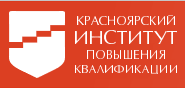 Приказ Министерства просвещения Российской Федерации от 19 марта 2024 года № 171(О внесении изменений в ФОП НОО)
подпункт 171.16 пункта 171 изложить в следующей редакции:
"171.16. Для начального уровня общего образования представлены пять вариантов федерального учебного плана:
для образовательных организаций, в которых обучение ведется на русском языке (5-дневная и 6-дневная учебная неделя), варианты 1 и 2;
                                                                         Вариант 1
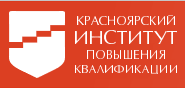 Внесение изменений в ООП НОО к 01.09.24
Общие положения 
ОО предусматривает непосредственное применение  при реализации обязательной части  учебных предметов : «Русский язык», «Литературное чтение», «Окружающий мир», «Труд (технология)» 
Целевой раздел ООП НОО 
Планируемые результаты: внести изменение в наименование учебного предмета - «Труд (технология)»
Система оценки достижения планируемых результатов освоения ООП (при необходимости)
Содержательный раздел ООП НОО:
внести изменение в наименование учебного предмета – «Труд (технология)» 
включить изменения в рабочую программу  по учебному предмету «Труд(технология)»
внести дополнение в содержание модуля по учебному предмету «Физическая культура» (при выборе соответствующего модуля)
внести дополнения в рабочую программу воспитания (в части достижения личностных результатов средствами учебного предмета) 
Организационный раздел ООП НОО:
 внести изменение в учебный план  (наименование учебного предмета – «Труд (технология)»)
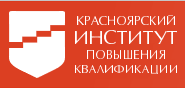 Внесение изменений в ООП ООО к 01.09.24
Общие положения 
ОО предусматривает непосредственное применение  при реализации обязательной части  учебных предметов - «Русский язык», «Литература», «История», «Обществознание», «География», «ОБЗР», «Труд (технология)» 
Целевой раздел ООП ООО
Планируемые результаты: внести изменение в наименование учебных предметов – «Основы безопасности и защиты Родины», «Труд (технология)»
Система оценки достижения планируемых результатов освоения ООП (при необходимости) 
Содержательный раздел ООП ООО:
внести изменение в наименование учебного предмета – «Основы безопасности и защиты Родины», «Труд (технология)»;
включить рабочие программы по учебным предметам «Основы безопасности и защиты Родины», «Труд (технология)» 
внести дополнение в содержание модуля по учебному предмету «Физическая культура» (при выборе соответствующего модуля)
внести изменения в рабочую программу учебного предмета «Литература»
внести дополнения в рабочую программу воспитания (в части достижения личностных результатов средствами учебного предмета) 
Организационный раздел ООП ООО:
внести изменение в учебный план  (наименование  предметных областей и учебных  предметов – «Основы безопасности и защиты Родины »,«Труд (технология)»)
внесение изменений в план внеурочной деятельности (при необходимости)
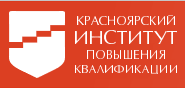 Внесение изменений в ООП СОО к 01.09.24
Общие положения 
ОО предусматривает непосредственное применение  при реализации обязательной части  учебных предметов - «Русский язык», «Литература», «История», «Обществознание», «География», «ОБЗР»
Целевой раздел ООП СОО
Планируемые результаты: внести изменение в наименование учебных предметов – «Основы безопасности и защиты Родины»
Система оценки достижения планируемых результатов освоения ООП (при необходимости ) 
Содержательный раздел ООП СОО:
внести изменение в наименование учебного предмета – «Основы безопасности и защиты Родины»;
включить рабочие программы по учебному предмету «Основы безопасности и защиты Родины»;
внести дополнение в содержание модуля по учебному предмету «Физическая культура» (при выборе соответствующего модуля);
внести изменения в рабочую программу учебного предмета «Литература»(базовый и углубленный уровень)
внести изменения в рабочую программу учебного предмета «География»(базовый уровень)
внести дополнения в рабочую программу воспитания (в части достижения личностных результатов средствами учебного предмета) 
Организационный раздел ООП СОО:
внести изменение в учебный план  (наименование  предметных областей и учебного  предмета – «Основы безопасности и защиты Родины »)
внесение изменений в план внеурочной деятельности (при необходимости)
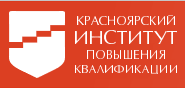 Требования к разработке учебных планов на уровне НОО
! Непосредственное применение ФРП по учебным предметам : «Русский язык», «Литературное чтение», «Окружающий мир», «Труд (технология)»
! Достижение запланированных результатов по годам обучения
! Содержание и планируемые результаты программ  не ниже , чем в ФОП НОО
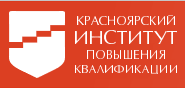 Требования к разработке учебных планов на уровне ООО
! Непосредственное применение ФРП по учебным предметам : «Русский язык», «Литература», «История», «Обществознание», «География», «Основы безопасности и защиты Родины», «Труд (технология)»
! Достижение запланированных результатов по годам обучения
! Содержание и планируемые результаты программ  не ниже , чем в ФОП ООО
Требования к разработке учебных планов на уровне СОО
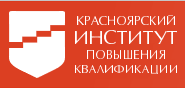 ! Непосредственное применение ФРП по учебным предметам : «Русский язык», «Литература», «История», «Обществознание», «География», «Основы безопасности и защиты Родины»
! Достижение запланированных результатов по годам обучения
! Содержание и планируемые результаты программ  не ниже , чем в ФОП СОО
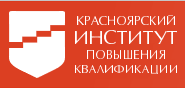 Учебно-методические ресурсы
ИСРО РАО  https://instrao.ru/
Раздел «Единое содержание общего образования» 
https://edsoo.ru/


Нормативные документы


ФООП 
(интерактивная версия)
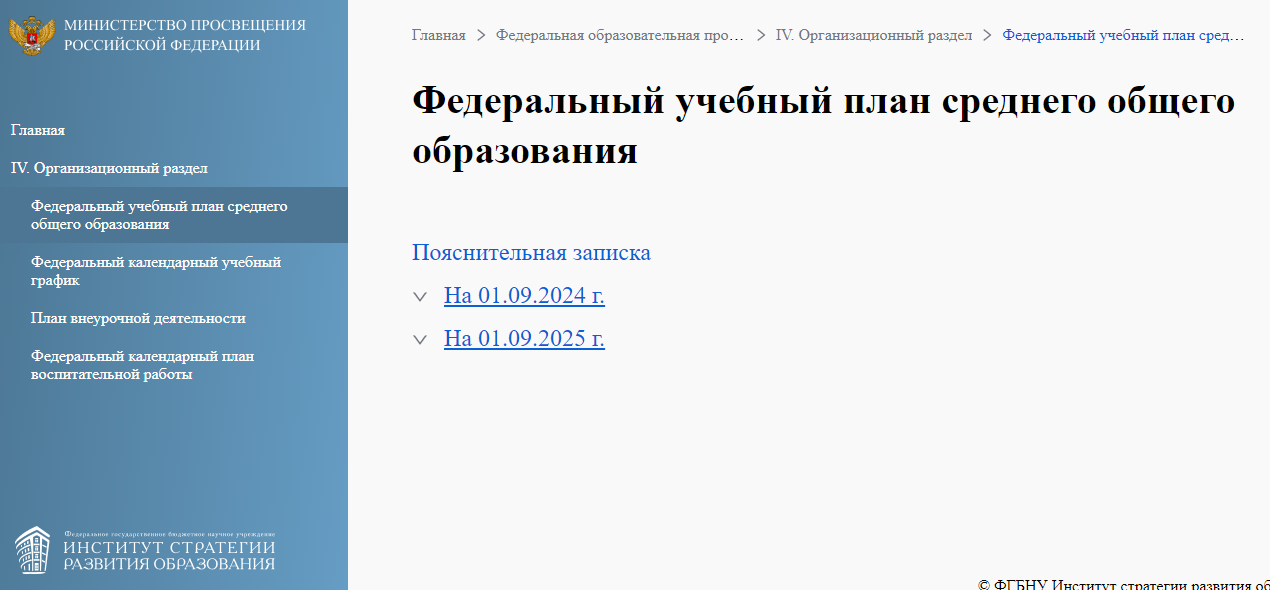 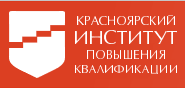 Учебно-методические ресурсы
ИСРО РАО  https://instrao.ru/
Раздел «Единое содержание общего образования» 
https://edsoo.ru/


Рабочие программы
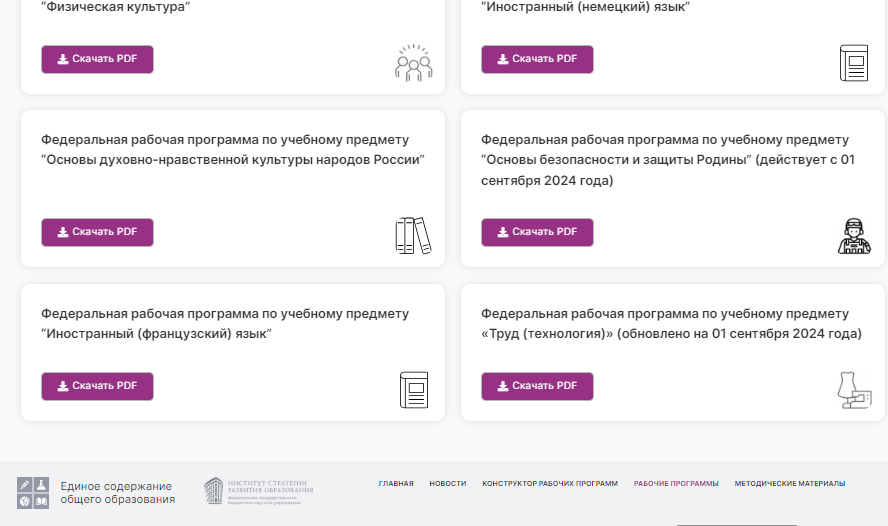 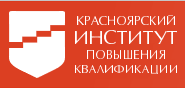 ОСНОВНЫЕ МЕРОПРИЯТИЯ по внесению изменений в основные образовательные программы школы
Размещение ФГОС НОО ,ООО и СОО с изменениями  на сайте образовательной организации.
Издать приказ о создании рабочей группы по внесению изменений в ООП НОО,ООП ООО и ООП СОО.
Организовать работу ШМО по ознакомлению с изменениями в ФРП по учебным предметам.
Внести изменения в рабочие программы по отдельным учебным предметам.(Образовательные результаты не ниже чем в ФРП ,распределить образовательные результаты в календарно-тематическом планировании, осуществить подбор оценочных средств под эти образовательные результаты, определение ЭОР и т.д.)
Оценить кадровые ресурсы образовательной организации. Скорректировать график повышения квалификации. Организовать методическое сопровождение педагогов.
Оценить материальные, учебно-методические  ресурсы образовательной организации.
Разработать проекты ООП. Проекты ООП рассматриваются на педсовете.
Утвердить приказом изменения в ООП НОО ,ООП ООО и ООП СОО в соответствии с порядком внесения и их утверждения согласно Устава ОО.
Проверка и изменение локальных актов, разработка новых при необходимости.
Размещение ООП НОО,ОПП ОО и ООП СОО на сайте образовательной организации.